RELJEF GORSKE I PRIMORSKE HRVATSKE
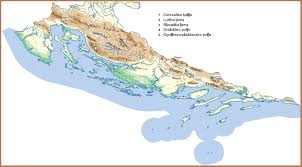 Kukas Bojana, prof.defektolog
KRŠKI RELJEF PREVLADAVA U DINARSKOM PROSTORU.
DINARA JE NAŠA NAJVEĆA PLANINA.
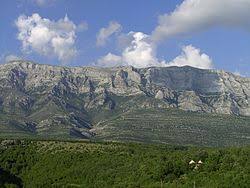 PODZEMNI KRŠKI RELJEFNI OBLICI- ŠPILJE I JAME
LUKINA JAMA                                                   ŠPILJA VETERNICA
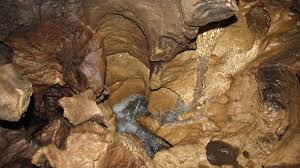 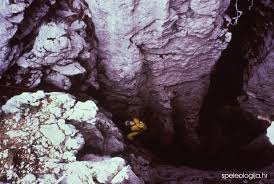 POLJA U KRŠU
POLJA: -LIČKO, GACKO, KRBAVSKO, SINJSKO, IMOTSKO TE POLLA GORNJE KRKE (PETROVO, KOSOVO, KNINSKO).
NAJVIŠE SU RAZVIJENA I GUSTO NASELJENA.

   KRŠKA POLJA
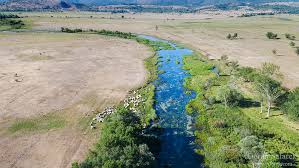 POVRŠINSKI KRŠKI RELJEFNI OBLICI
RIJEČENE KANJONSKE DOLINE: ZRMANJA, KRKA, CETINA, KRNJEZA I RAŠA.
KRKA                                                ZRMANJA                                      CETINA
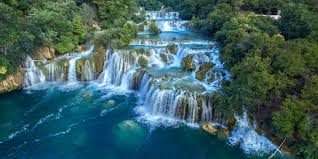 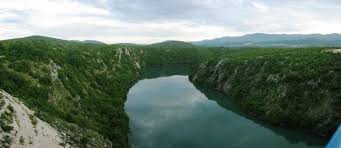 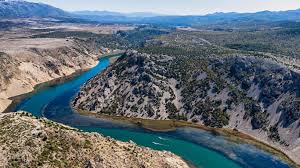 PLANINE U HRVATSKOJ
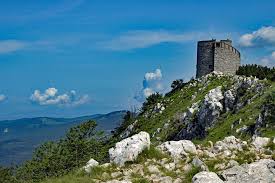 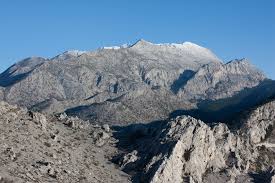 DINARA
BIOKOVO
VELEBIT
PLJEŠEVICA
VELIKA KAPELA
RISNJAK
UČKA
SVILAJA
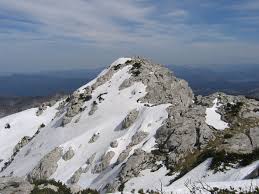 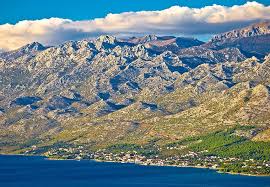 OBALNI RELJEF
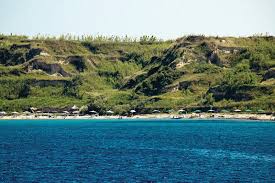 -DALMATINSKI TIP OBALE
-UZVIŠENJA – OTOCI
-UDUBLJENJA – MORSKI KANALI
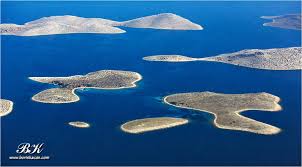 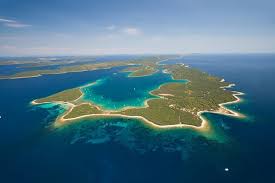 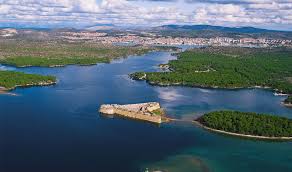 LESNE NASLAGE I FLIŠ
FLIŠNE ZONE SU PODRUČJA PLODNIH SEDIMENATA BOGATIH VODOM.
TO SU: RAVNI KOTARI, UNUTRAŠNJOST ISTRE, VINODOL I SREDNJODALMATINSKA OBALA.
LESNE NASLAGE POKRIVAJU OTOK SUSAK I DIO PODUČJA RAVNIH KOTARA.
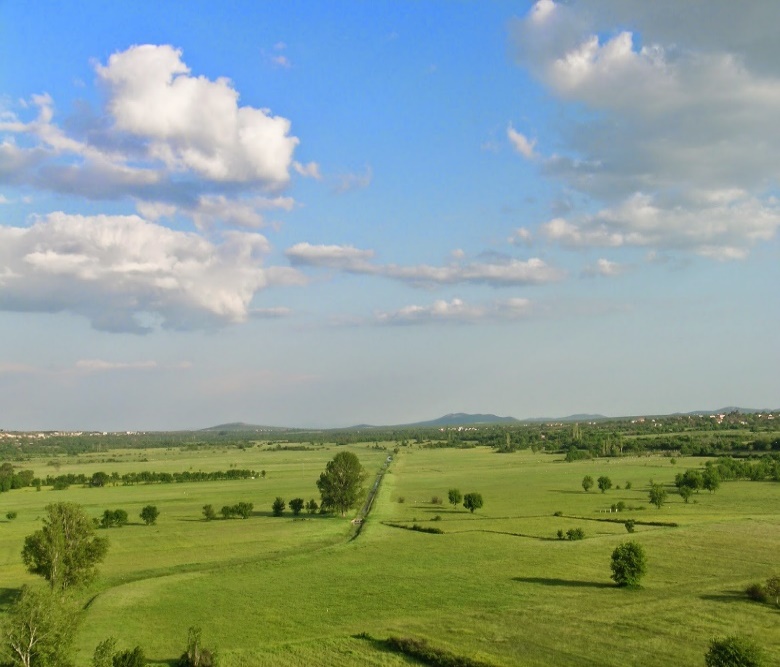 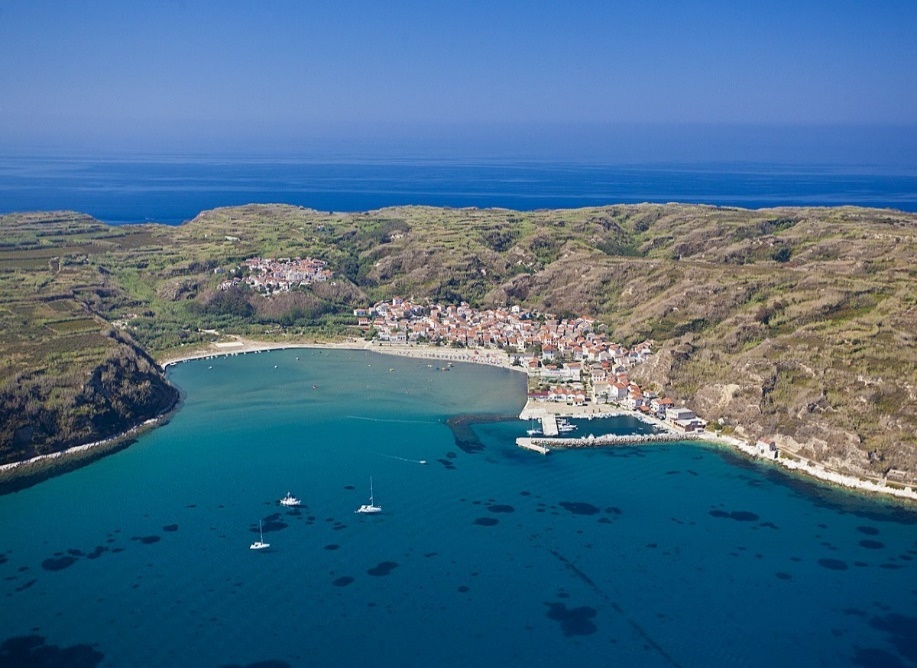 DOMAĆI URADAK
PROČITATI U UDŽBENIKU NASTAVNU JEDINICU – RELJEF GORSKE  I PRIMORSKE HRVATSKE.
RIJEŠITI ZADANE ZADATKE U UDŽBENIKU.
ODGOVORITE NA SLIJEDEĆA PITANJA.
Pitanja i odgovore napišite u bilježnicu.
1.ŠTO SU FLIŠNE ZONE?
2.NABROJI POLJ U KRŠU!
3.NAVEDI PLANINE U HRVATSKOJ !